yulou
yulou
Reconstruct H3L and compare with MC using the same topological cuts
pT&y weighted MC, parameters of functions is the default in codes.(later I’ll change them) 
The raw pT and rapidity distributions,daughter track comparison are also shown.
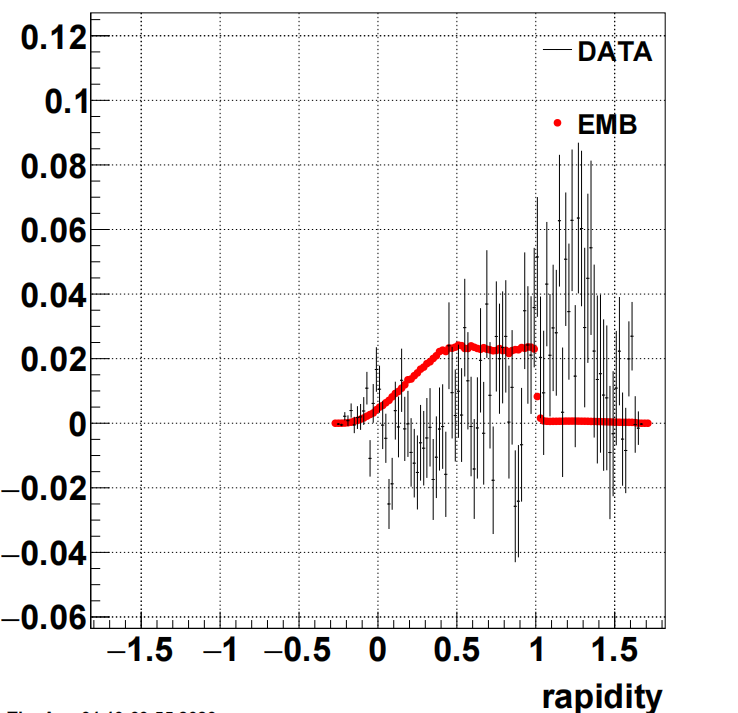 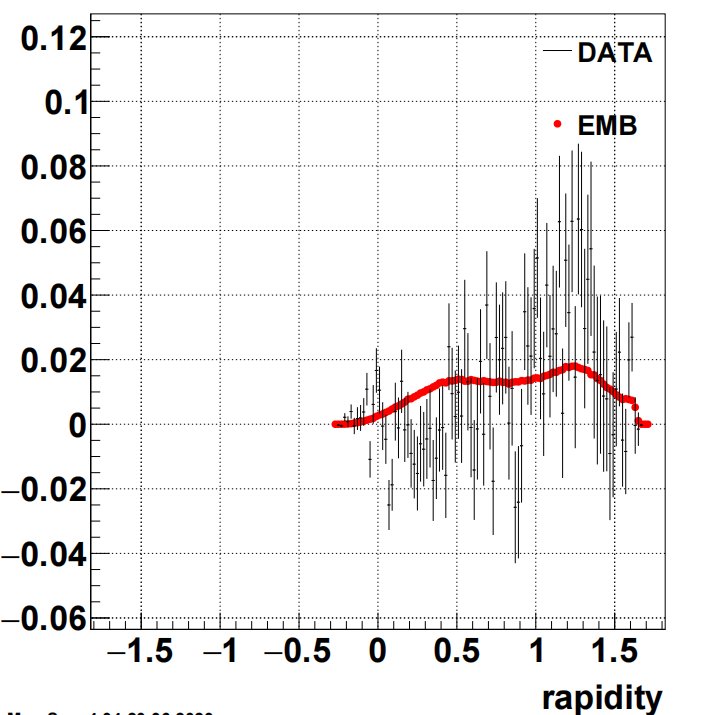 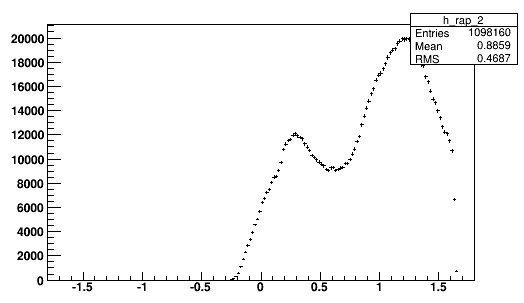 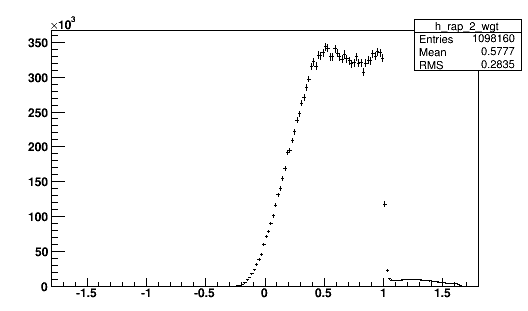 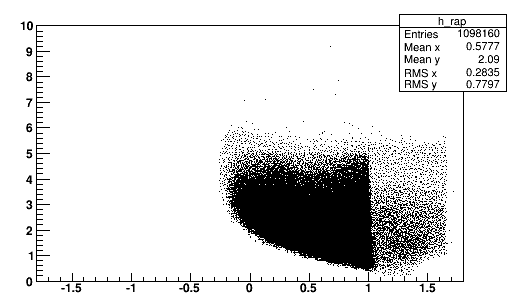 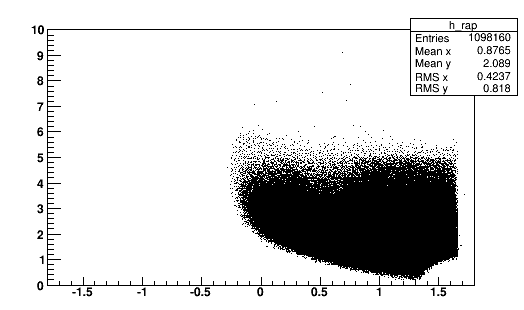 from embedding data
yulou
Reconstruct H3L and compare with MC using the same topological cuts
pT&y weighted MC, parameters of functions is the default in codes.(later I’ll change them)
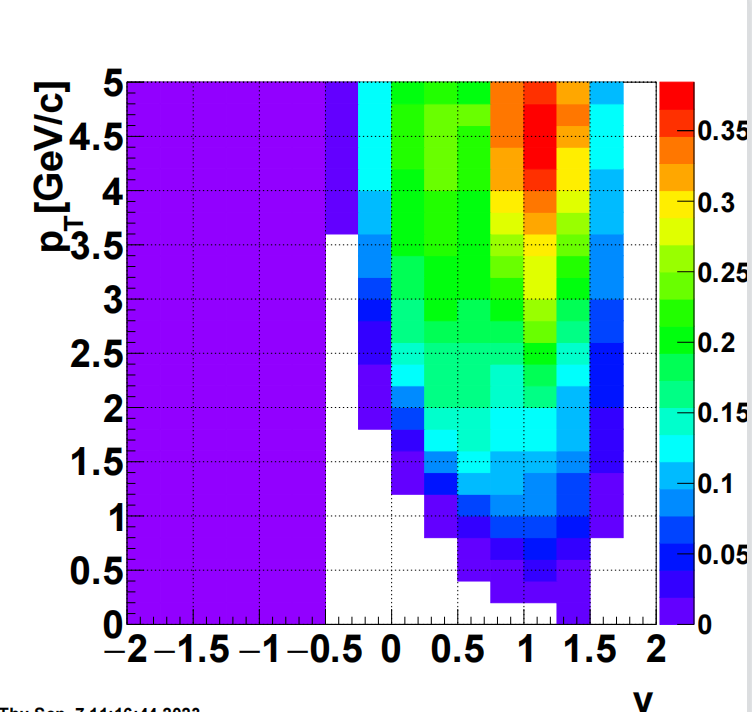 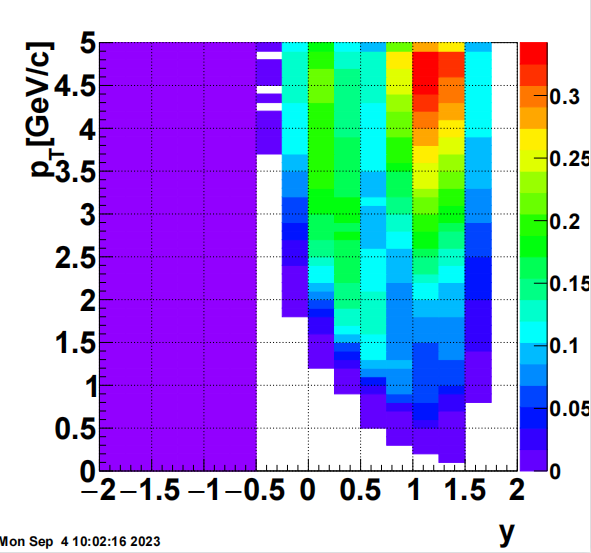 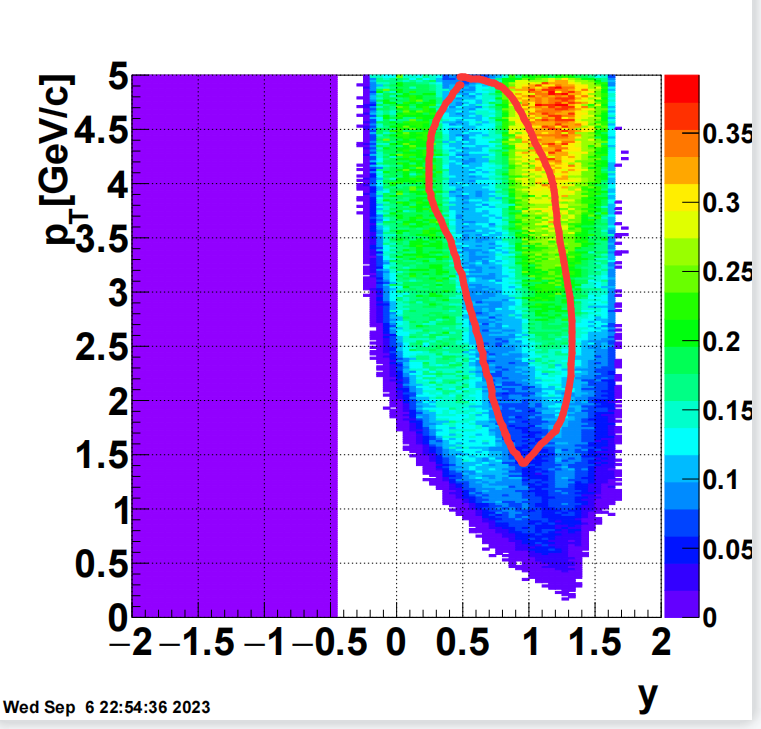 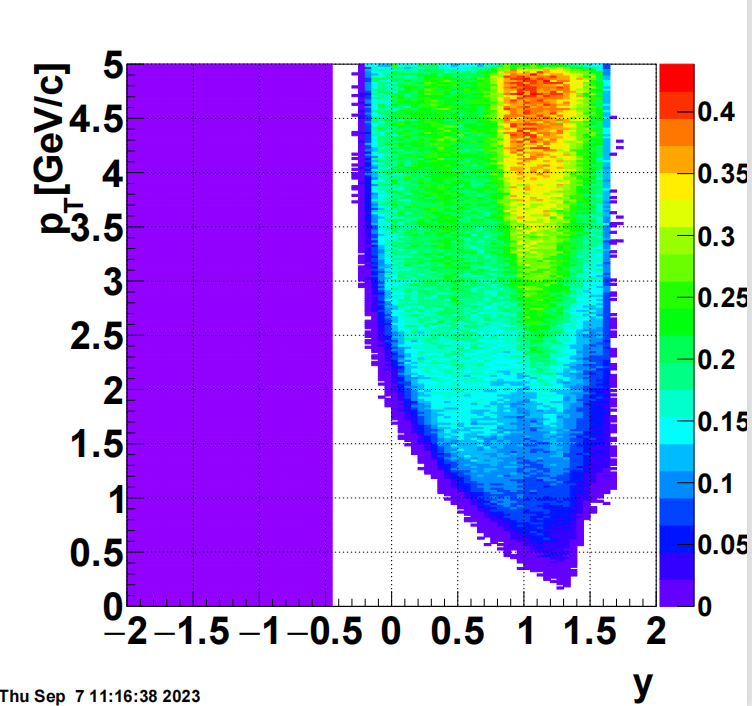 yulou